Ideal Pseudorandom Codes
Miranda Christ
Columbia University
Omar Alrabiah
UC Berkeley
Prabhanjan Ananth
UCSB
Yevgeniy Dodis
NYU
Sam Gunn
UC Berkeley
This talk is about pseudorandom codes [C-Gunn24]
Pseudorandom encryption
Pseudorandom code (PRC)
+
=
Error-correcting code
[Speaker Notes: A PRC consists of an encoding algorithm and a decoding algorithm. 

A PRC is pseudorandom in that a distinguisher cannot tell whether it is interacting with an encoding oracle on messages of its choice, or the uniform distribution which outputs a fresh random string on each query.

It also satisfies error correction: if x is the output of encode applied to some message, and you add low weight error to x, Decode still recovers the message with overwhelming probability. In this talk, we’ll focus on binary PRCs, because randomness recovery typically works best for binary randomness. You can think of errors as a constant rate of random bit-flips, though in the paper we consider worst-case errors and deletions as well.

In the paper, we also construct public-key PRCs, analogous to public-key encryption.]
Motivation: Watermarks for Generative AI
approximate randomness recovery
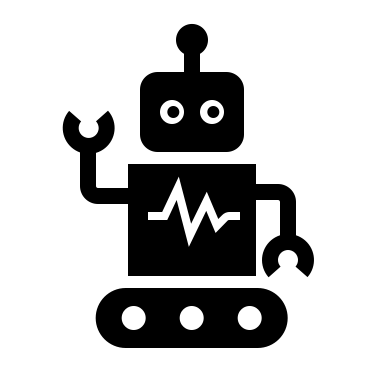 =
randomness
randomness
pseudorandom codeword: 
Enc(1)
content
input/prompt
[Speaker Notes: So we propose replacing the randomness with samples from a pseudorandom code instead.

Pseudorandom codes, or PRCs, give you pseudorandomness with a trapdoor detection algorithm that is also robust to errors.

In fact, we will construct PRCs that actually encode messages (with a constant information rate).
This means that we can embed not only watermarks in the generated content, but also arbitrary information like a secret message, a user ID, a timestamp, etc.

And to the best of our knowledge, it wasn’t known how to construct anything like this before our work.]
Pseudorandom codes [C-Gunn24]
Pseudorandom encryption
Pseudorandom code (PRC)
+
=
Error-correcting code
[Speaker Notes: A PRC consists of an encoding algorithm and a decoding algorithm. 

A PRC is pseudorandom in that a distinguisher cannot tell whether it is interacting with an encoding oracle on messages of its choice, or the uniform distribution which outputs a fresh random string on each query.

It also satisfies error correction: if x is the output of encode applied to some message, and you add low weight error to x, Decode still recovers the message with overwhelming probability. In this talk, we’ll focus on binary PRCs, because randomness recovery typically works best for binary randomness. You can think of errors as a constant rate of random bit-flips, though in the paper we consider worst-case errors and deletions as well.

In the paper, we also construct public-key PRCs, analogous to public-key encryption.]
Pseudorandom codes [C-Gunn24]
Pseudorandom code (PRC)
+
=
Error-correcting code
[Speaker Notes: A PRC consists of an encoding algorithm and a decoding algorithm. 

A PRC is pseudorandom in that a distinguisher cannot tell whether it is interacting with an encoding oracle on messages of its choice, or the uniform distribution which outputs a fresh random string on each query.

It also satisfies error correction: if x is the output of encode applied to some message, and you add low weight error to x, Decode still recovers the message with overwhelming probability. In this talk, we’ll focus on binary PRCs, because randomness recovery typically works best for binary randomness. You can think of errors as a constant rate of random bit-flips, though in the paper we consider worst-case errors and deletions as well.

In the paper, we also construct public-key PRCs, analogous to public-key encryption.]
Pseudorandom codes [C-Gunn24]
Pseudorandom code (PRC)
+
=
[Speaker Notes: A PRC consists of an encoding algorithm and a decoding algorithm. 

A PRC is pseudorandom in that a distinguisher cannot tell whether it is interacting with an encoding oracle on messages of its choice, or the uniform distribution which outputs a fresh random string on each query.

It also satisfies error correction: if x is the output of encode applied to some message, and you add low weight error to x, Decode still recovers the message with overwhelming probability. In this talk, we’ll focus on binary PRCs, because randomness recovery typically works best for binary randomness. You can think of errors as a constant rate of random bit-flips, though in the paper we consider worst-case errors and deletions as well.

In the paper, we also construct public-key PRCs, analogous to public-key encryption.]
Pseudorandom codes [C-Gunn24]
Encryptions of 1
[Speaker Notes: A PRC consists of an encoding algorithm and a decoding algorithm. 

A PRC is pseudorandom in that a distinguisher cannot tell whether it is interacting with an encoding oracle on messages of its choice, or the uniform distribution which outputs a fresh random string on each query.

It also satisfies error correction: if x is the output of encode applied to some message, and you add low weight error to x, Decode still recovers the message with overwhelming probability. In this talk, we’ll focus on binary PRCs, because randomness recovery typically works best for binary randomness. You can think of errors as a constant rate of random bit-flips, though in the paper we consider worst-case errors and deletions as well.

In the paper, we also construct public-key PRCs, analogous to public-key encryption.]
Pseudorandom codes [C-Gunn24]
(nearly) all these strings decrypt to 1
Intuition: hard to remove watermark
[Speaker Notes: A PRC consists of an encoding algorithm and a decoding algorithm. 

A PRC is pseudorandom in that a distinguisher cannot tell whether it is interacting with an encoding oracle on messages of its choice, or the uniform distribution which outputs a fresh random string on each query.

It also satisfies error correction: if x is the output of encode applied to some message, and you add low weight error to x, Decode still recovers the message with overwhelming probability. In this talk, we’ll focus on binary PRCs, because randomness recovery typically works best for binary randomness. You can think of errors as a constant rate of random bit-flips, though in the paper we consider worst-case errors and deletions as well.

In the paper, we also construct public-key PRCs, analogous to public-key encryption.]
How hard is it to remove a watermark?
Previous works:
Density of red dots is negligible
[CG24], [GM24], [GG24]
What we really want:
Red dots are hard to find
[Speaker Notes: A PRC consists of an encoding algorithm and a decoding algorithm. 

A PRC is pseudorandom in that a distinguisher cannot tell whether it is interacting with an encoding oracle on messages of its choice, or the uniform distribution which outputs a fresh random string on each query.

It also satisfies error correction: if x is the output of encode applied to some message, and you add low weight error to x, Decode still recovers the message with overwhelming probability. In this talk, we’ll focus on binary PRCs, because randomness recovery typically works best for binary randomness. You can think of errors as a constant rate of random bit-flips, though in the paper we consider worst-case errors and deletions as well.

In the paper, we also construct public-key PRCs, analogous to public-key encryption.]
How hard is it to remove a watermark?
What we really want:
Red dots are hard to find
Problem: encoding + decoding oracles may leak info about red dots

Ideal PRC (this work): encoding and decoding oracles “look like” a world with no red dots
[Speaker Notes: A PRC consists of an encoding algorithm and a decoding algorithm. 

A PRC is pseudorandom in that a distinguisher cannot tell whether it is interacting with an encoding oracle on messages of its choice, or the uniform distribution which outputs a fresh random string on each query.

It also satisfies error correction: if x is the output of encode applied to some message, and you add low weight error to x, Decode still recovers the message with overwhelming probability. In this talk, we’ll focus on binary PRCs, because randomness recovery typically works best for binary randomness. You can think of errors as a constant rate of random bit-flips, though in the paper we consider worst-case errors and deletions as well.

In the paper, we also construct public-key PRCs, analogous to public-key encryption.]
Ideal PRC (this work)
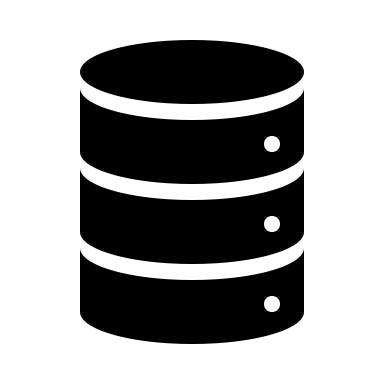 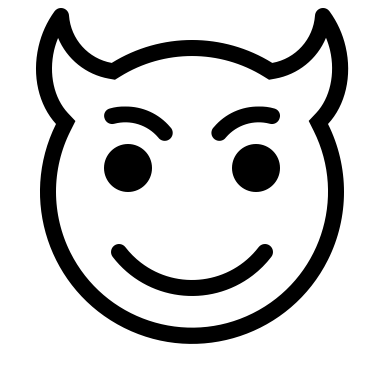 A PRC is ideal if it is computationally indistinguishable from the ideal functionality.
[Speaker Notes: If time: add mini pictures of red dot/no red dot worlds next to oracles, copies of adv next to each]
Ideal PRC functionality (this work)
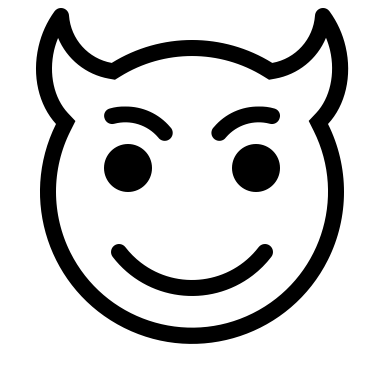 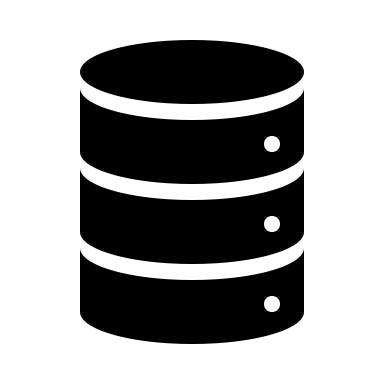 Both robust and pseudorandom, 
even in the presence of encoding and decoding oracles
[Speaker Notes: When I say model, I mean this whole black box that outputs a response]
This Work
Main Theorem: Ideal PRCs exist assuming subexponential LPN.
Step 1: PRC construction of [CG24] is “encoder-only” ideal 
(hard to find red dots with an encoding oracle)
Step 2: Generic compiler from encoder-only ideal to ideal
[Speaker Notes: Change green]
This talk
Step 1: PRC construction of [CG24] is “encoder-only” ideal 
(hard to find red dots with an encoding oracle)
Up next: 
Recap [CG24] PRC construction
Sketch “encoder-only” idealness
[Speaker Notes: Change green]
[CG24] PRC scheme
Encode:
e
u
G
s
+
Public key: random 0/1 matrix
Encoding of 0
Encoding of 1
H
G
= all 0
Decode: multiply by H.
	high weight ⟶ decrypt as 0
	low weight ⟶ decrypt as 1
Secret key: 
low-weight parity check matrix
[CG24]: can instantiate with extremely low-weight H
yields robustness to a constant error rate
[Speaker Notes: Change logn-row-sparse to be clearer
Add dimensions alongside matrices ; avoid field notation

Delete text; animate matrices]
This work: [CG24] PRC is encoder-only ideal
Phase 1: query
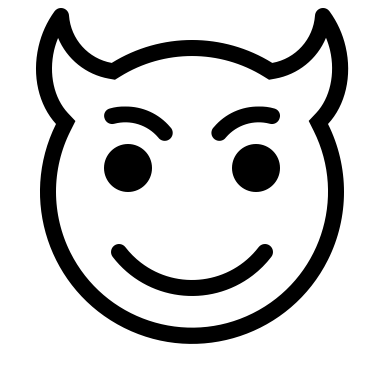 Phase 2: output
Phase 3: 
test
This work: [CG24] PRC is encoder-only ideal
Phase 1: query
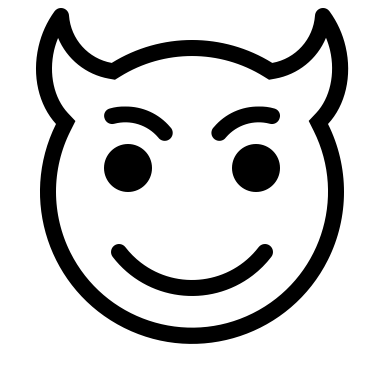 Phase 2: output
Phase 3: 
test
Random H consistent with G
Summary
Main Theorem: Ideal PRCs exist assuming subexponential LPN.
What we saw
Step 1: PRC construction of [CG24] is “encoder-only” ideal 
(hard to find red dots with an encoding oracle)
See paper
Step 2: Generic compiler from encoder-only ideal to ideal
Note: in the paper, “encoder-only ideal” = “adaptively robust”
[Speaker Notes: Change green]
Takeaway for Watermarks
Ideal PRC-based watermarks are hard to remove*
even with generator (eg, ChatGPT) and detector access
*Without significantly changing the content
[Speaker Notes: So we propose replacing the randomness with samples from a pseudorandom code instead.

Pseudorandom codes, or PRCs, give you pseudorandomness with a trapdoor detection algorithm that is also robust to errors.

In fact, we will construct PRCs that actually encode messages (with a constant information rate).
This means that we can embed not only watermarks in the generated content, but also arbitrary information like a secret message, a user ID, a timestamp, etc.

And to the best of our knowledge, it wasn’t known how to construct anything like this before our work.]
Open Questions
PRCs without quasipolynomial-time distinguishing attacks?
PRCs with robustness to adversaries with a decoding key?